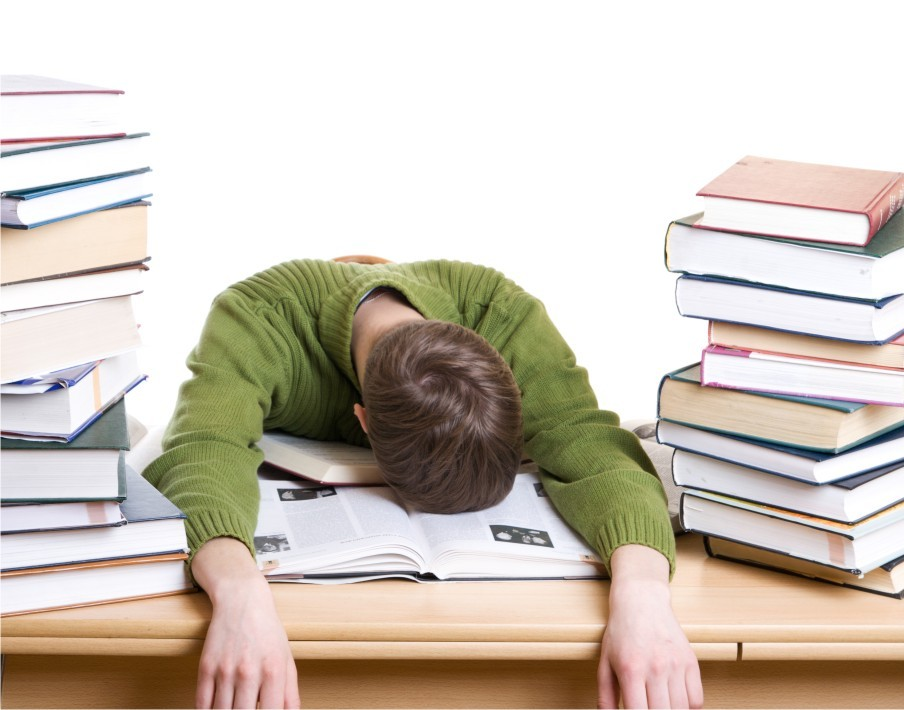 Ponavljanje
Politička slika , demografska i gospodarska obilježja Europe
POLITIČKA I UPRAVNA ORGANIZACIJA EUROPSKOG PROSTORA 

-	ukupan broj država političke Europe 
-	eurazijske države
-	površinom najveća 
-	male patuljaste države 
-	brojem stanovnika najveća 
-	najgušće naseljena 
-	najrjeđe naseljena 

-	izračunaj gustoću naseljenosti:  Poljska - P = 312 685 km2  S- 37 952 tisuće stanovnika
121,4 stan./km 2
-	vojvodstvo 
-	kneževine 
-	kraljevine 
-	EFTA- članice 
-	CEFTA – članice 
-	NATO 
-	Vijeće Europe – cilj? Koja europska država nije članica? 
-	Benelux 
-	Zajednica za ugljen i čelik- članice
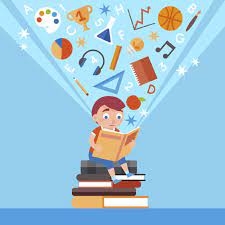 -	Sjedište EU 
-	Himna EU 
-	Slogan EU 
-	Dan Europe 
-	ukupan broj članica, Brexit 
-	Institucije EU: 
-	Sjedište ESB? 
-	Objasniti „ europski građanin“ 
-	Objasniti europodručje 
-	Objasniti Šengenski prostor 
-
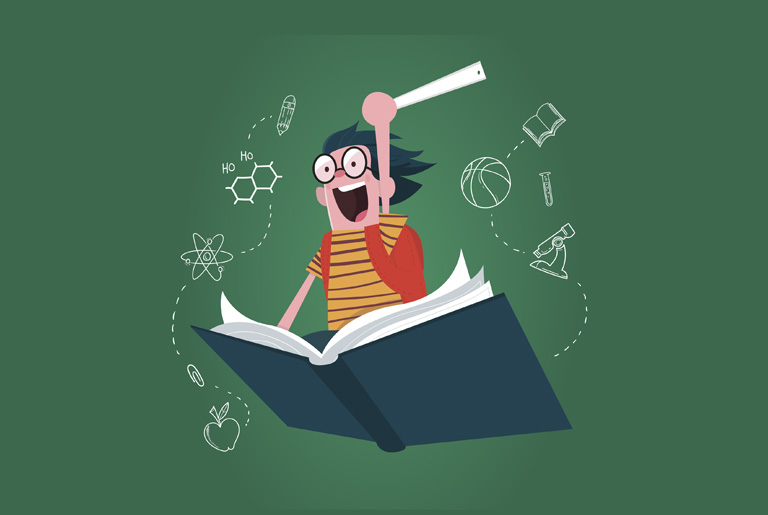 -           Objasniti pojam  strukturni i investicijski fondovi – područja ulaganja 
-	Navesti značenje EU
-	ESA 
-	Dvije najveće burze 
-	Primjer multinacionalne kompanije 
-	G- 7 / G-20/
DEMOGARFSKE I GOSPODARSKE POSEBNOSTI EUROPE 

-	demogeografija 
-	regije Europe s tragovima prapovijesne naseljenosti 
-	značenje Krete 
-	ukupan broja stanovnika i usporedba s kontinentima 
-	kada i zašto dolazi do naglog porasta broja stanovnika 
-	usporedba gustoće naseljenosti s ostalim kontinentima
-	izdvoji gusto i rijetko naseljene zemlje i navesti razloge guste/rijetke naseljenosti
-	odrednice ukupne promjene broja stanovnika
-	prirodno kretanje
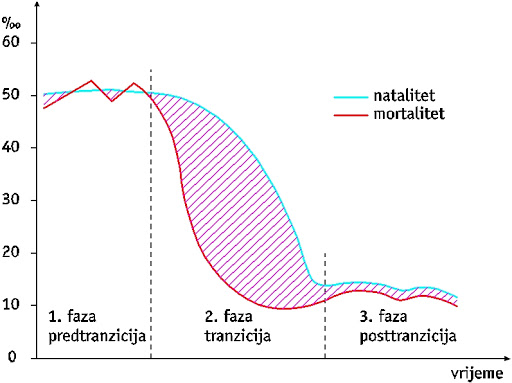 rodnost
smrtnost
Što označava plava,  a što crvena linija? 

U kojem razdoblju je prirodna promjena najviša?
-	uzroci demografske starosti europskog stanovništva 
-	prostorno kretanje- usporedba prošlosti i danas 
-	primjeri useljeničkih i iseljeničkih zemalja u Europi
-1.98
64,8
18,7
2,2
Izračunaj  i upiši podatke koji nedostaju! 
U kojoj državi broj stanovnika raste/ brže raste?  
Koja država je gospodarski razvijenija? 
Koja država ima više ruralnog stanovništva?
- 2  porodice jezika + ostali 
- skupine indoeuropske porodice + jezici po skupinama 
- jezici uralo- altajske porodice 
- vjere po dijelovima Europe 
- pripadnici islama
- višenacionalne države 
- pisma 
-pokazatelji gospodarske razvijenosti 
-gospodarske djelatnosti po sektorima
-jezgra i periferija 
- deruralizacija, deagrarizacija i urbanizacija 
- CERN
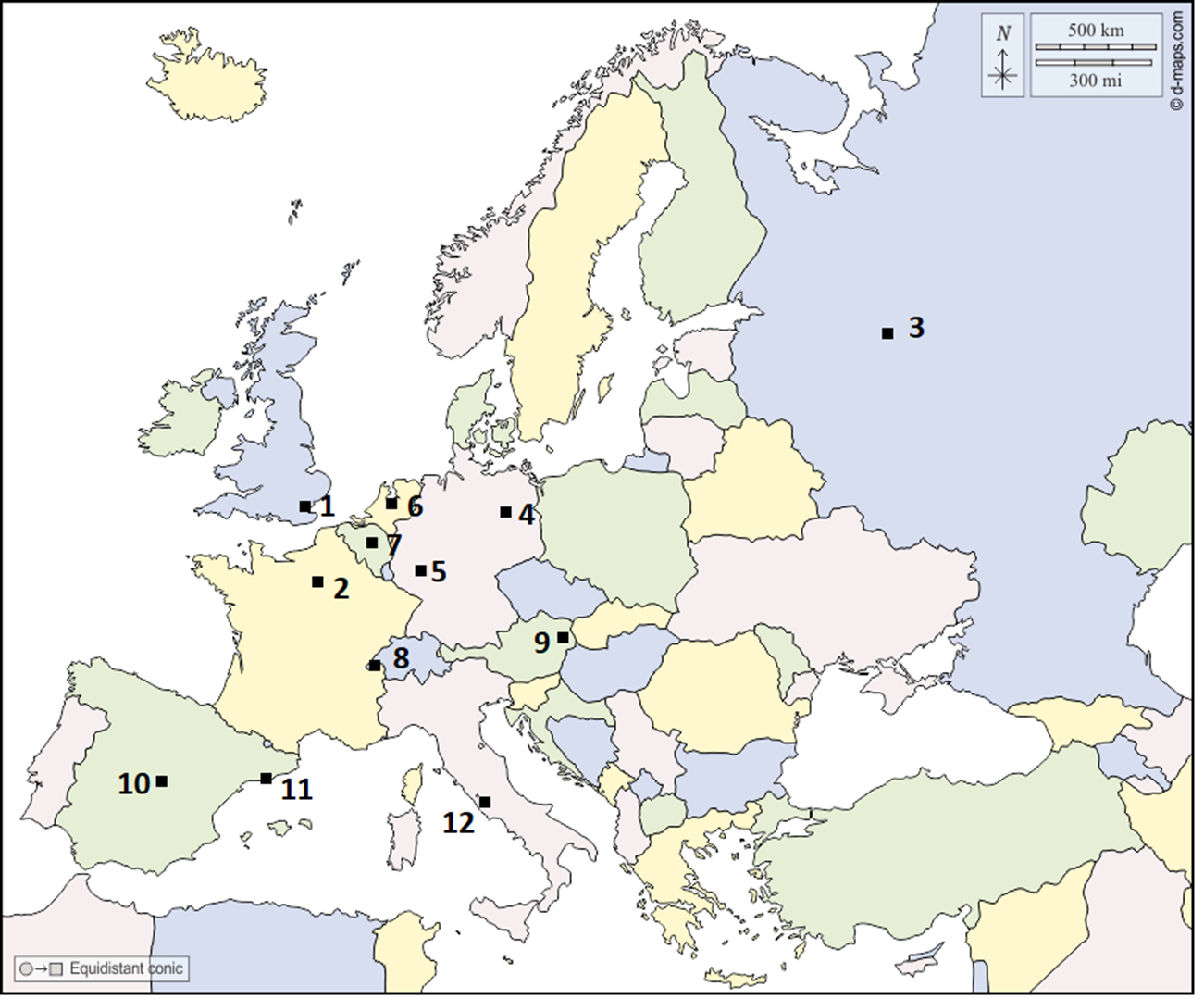 - globalni gradovi
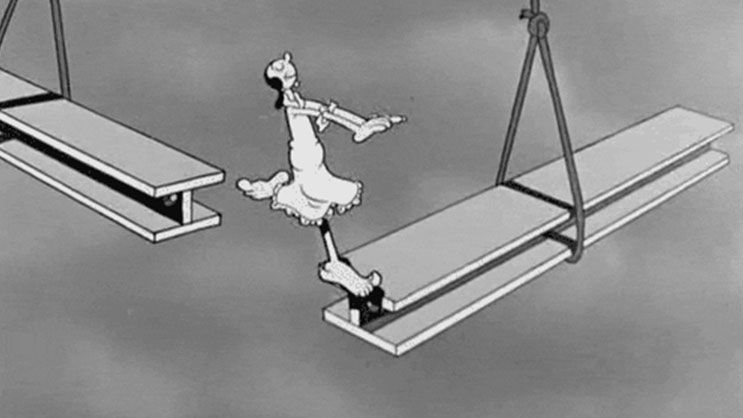